Vaxtaákvörðun
Stefnuyfirlýsing peningastefnunefndar
Kynningarfundur
6. febrúar 2019
Peningamál í hnotskurn
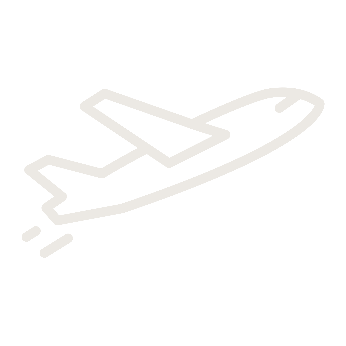 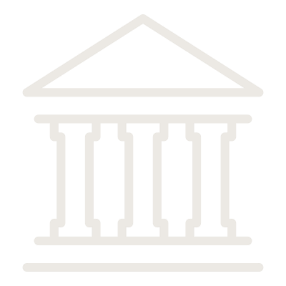 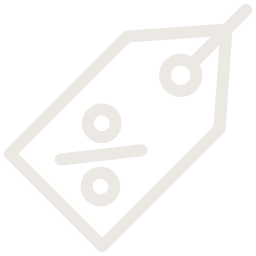 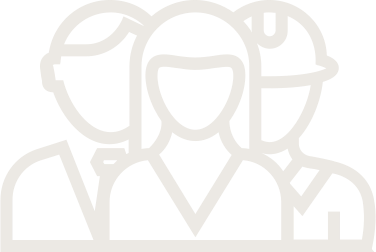 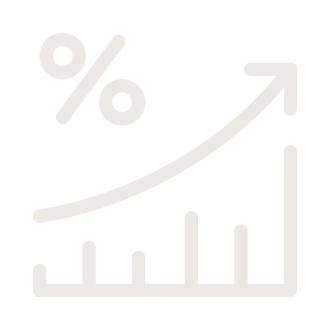 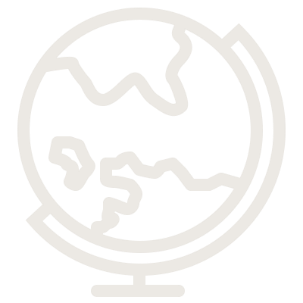 Snarpur viðsnúningur í ferða-þjónustu
Verðbólga eykst áfram fram eftir ári og meira en áður var spáð
PSN þarf að vega saman áhrif hægari hagvaxtar og meiri verðbólgu
Alþjóðlegar hagvaxtar-horfur versna og óvissa eykst
Hægir töluvert á hagvexti í ár og meira en spáð var
Vísbendingar um hægari fjölgun starfa og minnkandi spennu
Olíuverð lækkar en horfur á lægra gengi krónu
Mikil hækkun olíuverðs framan af 2018 gekk til baka undir lok ársins: horfur á lægra olíuverði en áður var gert ráð fyrir
Viðskiptakjör tóku að rýrna í fyrra eftir samfelldan bata frá 2014 og gengi krónunnar lækkaði skarpt sl. haust
Gengi krónu lægra það sem af er ári en spáð var í PM 2018/4 og gert ráð fyrir að það haldist tæplega 5% lægra út spátímann
1. Raungengi m.v. hlutfallslegt verðlag. Viðskiptakjör á 4. ársfj. 2018 byggjast á grunnspá Seðlabankans. 2. Þröng viðskiptavog. Grunnspá Seðlabankans 2018-2021. Brotalína sýnir spá frá PM 2018/4.
Heimildir: Thomson Reuters, Seðlabanki Íslands.
Snarpur viðsnúningur í ferðaþjónustu
Endurskoðaðar tölur benda til að meira hafi hægt á vexti ferðaþjónustu í fyrra en áður var talið
Horfur á 2,4% fækkun ferðamanna í ár – samdráttur í sætaframboði WOW og vísbendingar um minni eftirspurn
Spáð samdrætti í útfluttri þjónustu í ár í fyrsta sinn síðan 2008 og að útflutningur í heild standi nánast í stað
1. Útflutt ferðalög eru á föstu verðlagi og kortaveltuútgjöld á hvern ferðamann (án farþegaflutninga og opinberra gjalda) í erlendum gjaldmiðlum (m.v. gengisvísitölu). Fjöldi ferðamanna út frá brottförum erlendra farþega um Keflavíkurflugvöll. Spá Isavia fyrir árið 2019. Leitarniðurstöður út frá þáttalíkani sem tekur saman tíðni fimm ólíkra leitarniðurstaðna sem tengjast ferðalögum til Íslands samkvæmt Google-leitarvélinni (árstíðarleiðrétt, tveggja árs-fjórðunga hreyfanlegt meðaltal). 2. Álútflutningur skv. skilgreiningu þjóðhagsreikninga. Ferðaþjónusta er samtala á „ferðalögum“ og „farþegaflutningum með flugi“. Grunnspá Seðlabankans 2018-2021. Brotalína sýnir spá frá PM 2018/4. 
Heimildir: Ferðamálastofa, Google Trends, Hagstofa Íslands, Isavia, Rannsóknarsetur verslunarinnar, Seðlabanki Íslands.
Útlán aukast en hægir á útgjaldavexti heimila
Útlánavöxtur hefur sótt í sig veðrið undanfarin misseri en í % af VLF eru litlar breytingar – mikill tekjuvöxtur stendur undir neysluútgjöldum og sparnaður heimila heldur áfram að aukast …
… en vísbendingar um aukna svartsýni heimila og hægari útgjaldavöxt
1. Leiðrétt fyrir endurflokkun og skuldalækkunaraðgerðum stjórnvalda. Eingöngu sjóðfélagalán meðtalin hjá lífeyrissjóðum. Án útlána til innlánsstofnanna, fallinna fjármálafyrirtækja og ríkissjóðs. Tölur fyrir 4. ársfj. áætlun Seðlabankans. 2. Gögnin eru sköluð til þannig að meðaltal þeirra frá árinu 2011 er 0 og staðalfrávik 1. Einkaneysla og greiðslukortavelta eru ársbreytingar en nýskráning bifreiða og Væntingavísitala Gallup eru árstíðarleiðréttar tímaraðir. Nýskráningar bifreiða að frádregnum umsóknum bílaleiga um nýskráningar í hverjum ársfjórðungi. 4. ársfj. 2018  fyrir nýskráningar bifreiða sýnir meðaltal október og nóvember. Grunnspá Seðlabankans 4. ársfj. 2018 fyrir einkaneyslu. 
Heimildir: Gallup, Hagstofa Íslands, Seðlabanki Íslands.
Hagvöxtur minnkar mikið í ár og meira en vænst var
Hægði hratt á hagvexti í fyrra (6,3% á H1 en 2,6% á Q3 og talin hafa verið 4,3% á árinu öllu) … og minnkar í 1,8% í ár – minnsti hagvöxtur síðan 2012: mikill viðsnúningur í útfluttri þjónustu vegur þyngst en einnig hægari vöxtur þjóðarútgjalda
Horfur fyrir 2020-21 breytast hins vegar lítið: eins og í fyrri spá talið að hagvöxtur verði 2¾% á ári
1. Grunnspá Seðlabankans 2018-2021. Brotalínan sýnir spá frá PM 2018/4.
Heimildir: Hagstofa Íslands, Seðlabanki Íslands.
Hægir á fjölgun starfa og viðsnúningur í ráðningum
Heildarvinnustundum fjölgaði um 2,5% á Q4 og störfum um 2,3% – svipaður vöxtur og skv. staðgreiðsluskrá á Q3 – og vísbendingar um snarpan viðsnúning í ráðningaráformum (skoðanavægi neikvætt í fyrsta sinn síðan 2012)
Atvinnuleysi 2,8% á Q4 og minnkar frá Q4/2017 – mögulega skýrari merki um viðsnúning í skráðu atvinnuleysi sem fer vaxandi
1. Ársfjórðungsleg meðaltöl mánaðarlegra gagna. 2. Árstíðarleiðréttar tölur. 3. Árstíðarleiðréttar tölur. Skráð atvinnuleysi er árstíðarleiðrétt af Seðlabankanum.
Heimildir: Gallup, Hagstofa Íslands, Vinnumálastofnun, Seðlabanki Íslands.
Vísbendingar um að hratt dragi úr spennu
Fyrirtækjum sem eiga í erfiðleikum með að mæta óvæntri eftirspurn og finna nýtt starfsfólk heldur áfram að fækka …
… og vísbendingar um að tiltölulega hratt dragi úr spennu í þjóðarbúinu
Talið að atvinnuleysi haldi áfram að aukast og framleiðsluspenna að minnka – og að það gerist hraðar en spáð var í PM 2018/4
1. Mælikvarðar á nýtingu framleiðsluþátta eru úr viðhorfskönnun Gallup meðal 400 stærstu fyrirtækja landsins. Árstíðarleiðréttar tölur. Brotalínur sýna meðalhlutföll tímabilsins. 2. NF-vísitalan er fyrsti frumþáttur valinna vísbendinga um nýtingu framleiðsluþátta sem er skalaður til svo meðaltal hans er 0 og staðalfrávik 1. Ítarlegri lýsingu má finna í rammagrein 3 í PM 2018/2. 3. Grunnspá Seðlabankans 2018-2021. Brotalínur sýna spá frá PM 2018/4. 
Heimildir: Gallup, Hagstofa Íslands, Seðlabanki Íslands.
Verðbólga minnkaði í janúar en er meiri en fyrir ári
Verðbólga tók að aukast nokkuð undir lok síðasta árs og var komin í 3,7% í desember en minnkaði á ný í 3,4% í janúar … 
… 1 prósentu meiri en í janúar 2018 og 1,7 prósentum meiri en að meðaltali undanfarin 5 ár
Verðbólga án húsnæðis hefur einnig aukist nokkuð og undirliggjandi verðbólga mælist 3,4% eins og mæld verðbólga
1. Undirliggjandi verðbólga er mæld með kjarnavísitölu (áhrif óbeinna skatta, sveiflukenndra matvöruliða, bensíns, opinberrar þjónustu og raunvaxtakostnaðar húsnæðislána eru undanskilin) og tölfræðilegum mælikvörðum (vegið miðgildi, klippt meðaltal, kvikt þáttalíkan og sameiginlegur þáttur VNV).
Heimildir: Hagstofa Íslands, Seðlabanki Íslands.
Verðbólguvæntingar lækka en eru enn yfir markmiði
Verðbólguvæntingar til 1 árs hafa hækkað enn frekar en verðbólguvæntingar til 2 ára hafa mögulega náð hámarki og langtímaverðbólguvæntingar markaðsaðila hafa tekið að lækka á ný …
… en á alla mælikvarða eru verðbólguvæntingar yfir verðbólgumarkmiðinu
1. Talan fyrir verðbólguálag á 1. ársfj. 2019 er meðaltal það sem af er fjórðungnum. 
Heimildir: Gallup, Seðlabanki Íslands.
Verðbólguhorfur versna frá nóvemberspá bankans
Verðbólga var 3,3% á Q4 (spáð 3,2%) … eykst áfram og nær hámarki á Q3 í 3,8% og verður um eða yfir 3% fram á mitt næsta ár
Horfur versna frá fyrri spá vegna lægra gengis krónunnar en á móti vega minni framleiðsluspenna og lægra olíuverð
Óvissa um verðbólguhorfur mikil og meira upp á við – áhrif kjarasamninga og gengishorfur stærstu óvissuþættir
1. Grunnspá Seðlabankans 1. ársfj. 2019 - 1. ársfj. 2022. Brotalína sýnir spá frá PM 2018/4. 
Heimildir: Hagstofa Íslands, Seðlabanki Íslands.
Peningamál í hnotskurn
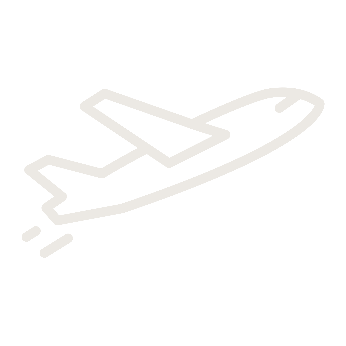 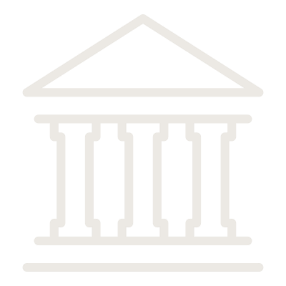 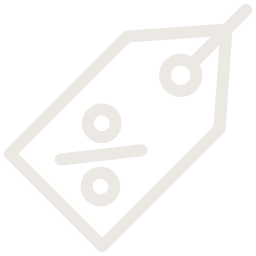 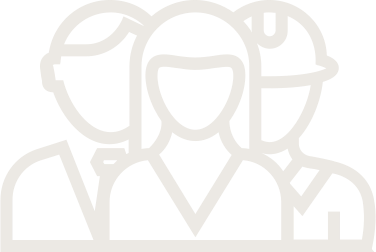 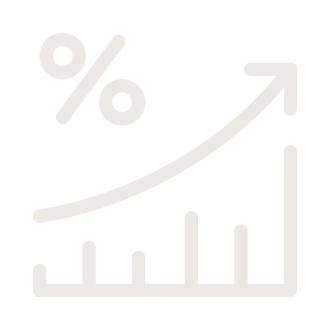 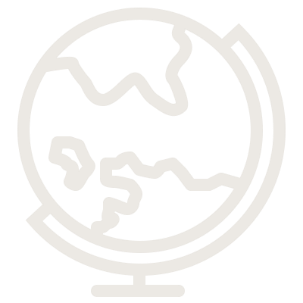 Snarpur viðsnúningur í ferða-þjónustu
Verðbólga eykst áfram fram eftir ári og meira en áður var spáð
PSN þarf að vega saman áhrif hægari hagvaxtar og meiri verðbólgu
Alþjóðlegar hagvaxtar-horfur versna og óvissa eykst
Hægir töluvert á hagvexti í ár og meira en spáð var
Vísbendingar um hægari fjölgun starfa og minnkandi spennu